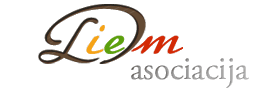 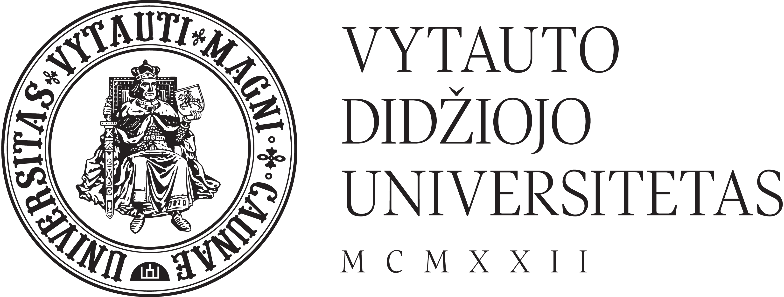 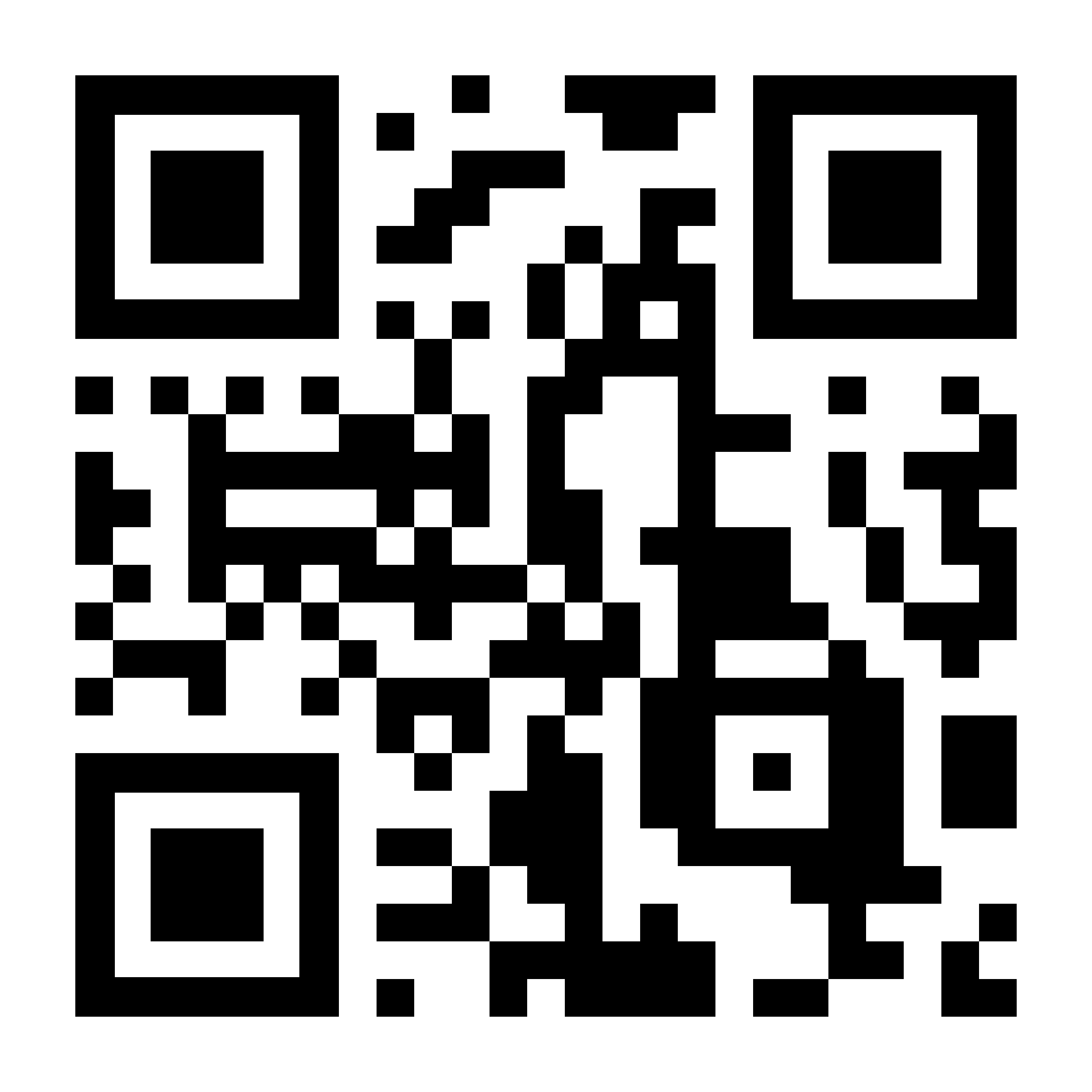 LIETUVOS NUOTOLINIO IR E.MOKYMOSI ASOCIACIJA LieDM
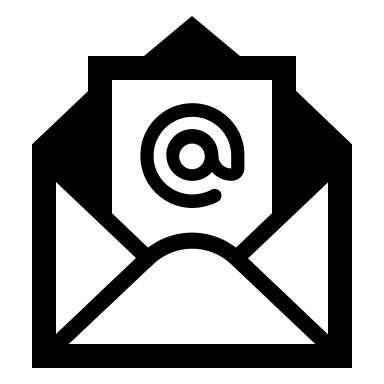 info@liedm.net
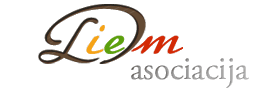 Lietuvos nuotolinio ir e. mokymosi (LieDM) asociacija – tai savanoriška Lietuvos mokslo ir studijų bei švietimo institucijas, vykdančias technologijomis grindžiamas (nuotolines) studijas ir (e.) mokymą(si), fizinius bei juridinius asmenis vienijanti organizacija, įkurta šių asmenų susitarimu. 
Veikia jau 13 metų.
ASOCIACIJOS TIKSLASPlėtoti technologijomis grindžiamą, nuotolinį ir e. mokymąsi.
2023-11-14
Daugiau informacijos LieDM asociacijos tinklapyje https://liedm.net/
2
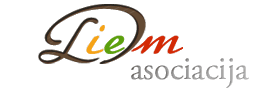 VEIKLOS PRIORITETAI
Skaitmeninių kompetencijų stiprinimas/ tobulinimas – Mokymai 
Kokybės užtikrinimas 
Naujienų sklaida 
Bendradarbiavimas 
Įrankių funkcionalumas, dalijimasis patirtimi 
Streso mažinimas 
Valstybinio lygmens sprendimai 
Tarptautiškumas
2023-11-14
Daugiau informacijos LieDM asociacijos tinklapyje https://liedm.net/
3
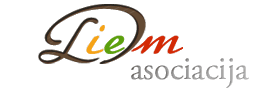 Bendradarbiavimas
Veikti Lietuvos Europos ir pasaulio erdvėje (European Digital Hub)
EDEN Digital Learning Europe, tinkle
EODLW (Europos atvirojo ir skaitmeninio mokymosi savaitė); 
LieDM nuotoliniuose renginiuose 2023 m. 
dalyvavo virš 800 dalyvių.
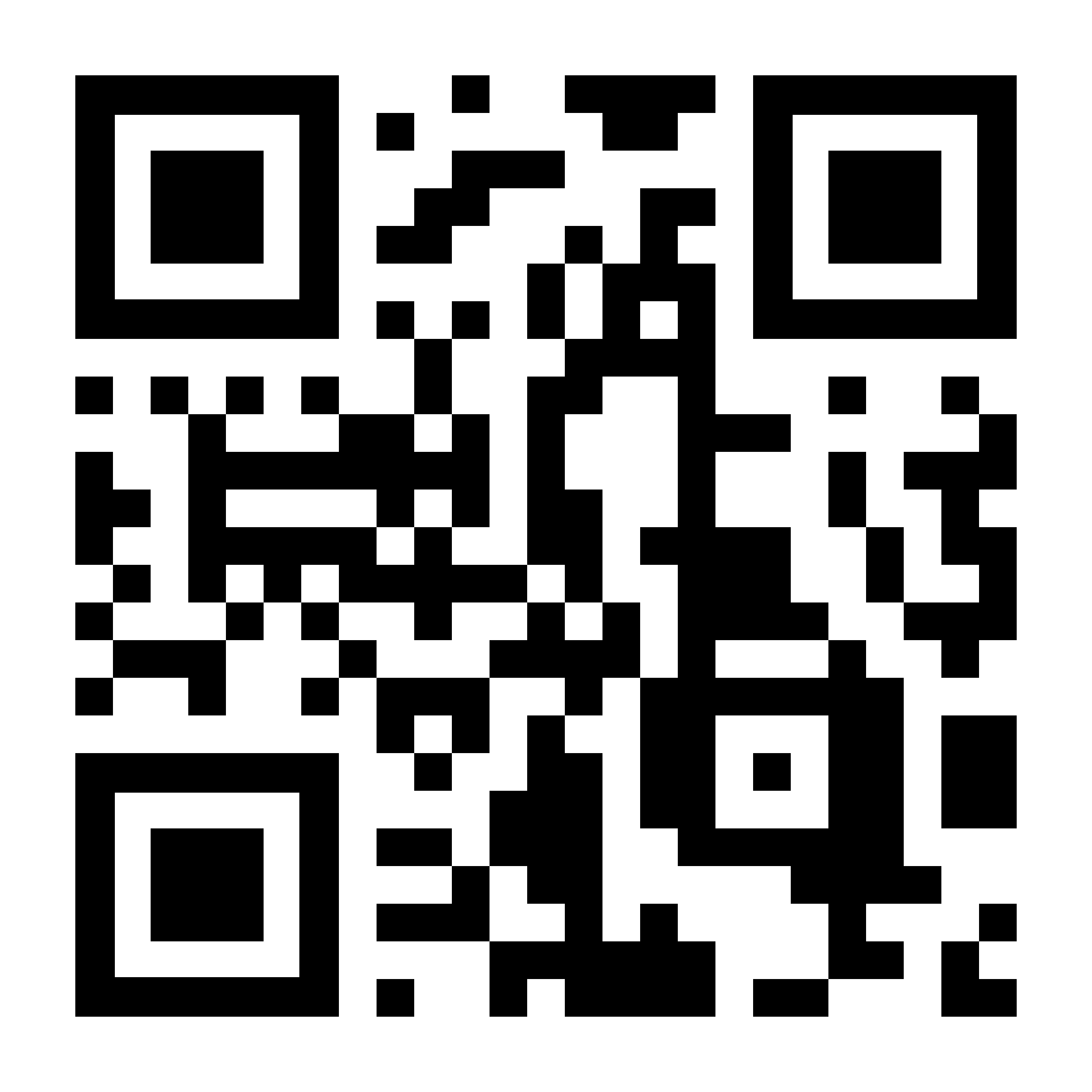 2023-11-14
Daugiau informacijos LieDM asociacijos tinklapyje https://liedm.net/
4
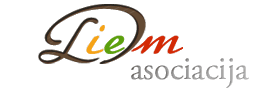 Keletas 2023 metų temų
Besimokančiojo tapatybės nustatymas. Duomenų apsauga, etika internete.  
Skaitmeninių ženklelių saugyklos galimybės. 
Kaip technologiniais įrankiais atskleisti dezinformacijos ir propagandos poveikį. Medijų raštingumas.  
MIRO skaitmeninė lenta. Privalumai bei gudrybės
Skaitmeninės transformacijos meistriškumo mokykla: Ar hibridinis mokymas tikrai neišvengiamas ir kaip jį galėtume prisijaukinti?
Kasmetinė nuotolinio mokymosi savaitė - Skaitmeninio švietimo iššūkiai ir galimybės.
2023-11-14
Daugiau informacijos LieDM asociacijos tinklapyje https://liedm.net/
5
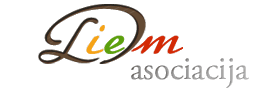 LIEDM ASOCIACIJOS NARIAI(2023 m.)
Šiuo metu LieDM asociacijos narių sąrašą sudaro 37 institucijos (aukštosios mokyklos, profesinio mokymo centrai, bendrojo lavinimo mokyklos, suaugusiųjų švietimo centrai) ir individualūs nariai. 
    	KVIEČIAME JUNGTIS NAUJUS NARIUS!
2023-11-14
Daugiau informacijos LieDM asociacijos tinklapyje https://liedm.net/
6
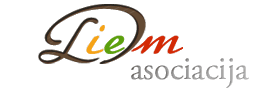 KAIP TAPTI NARIU
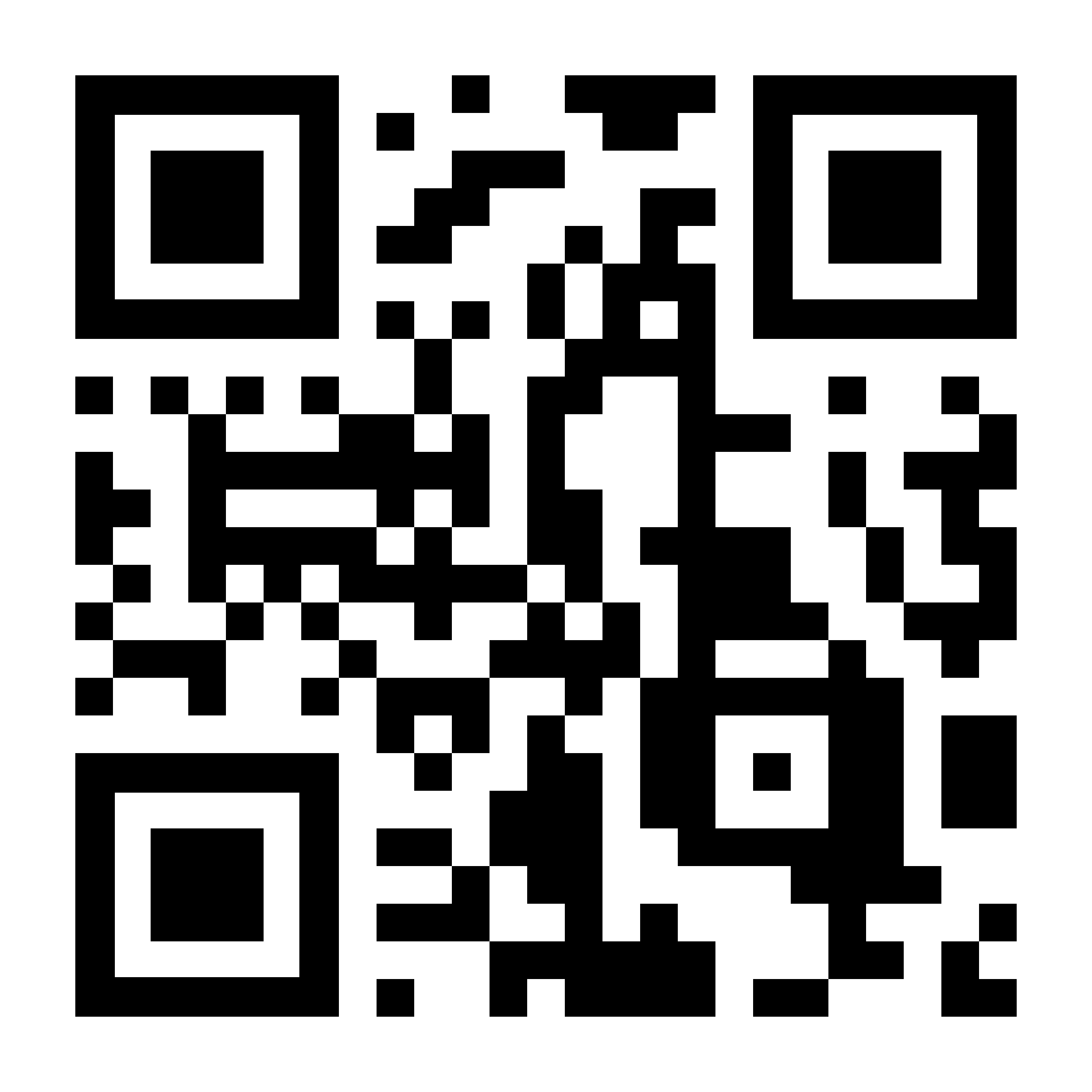 Susisiekite su mumis administracija@liedm.net. 

Daugiau informacijos https://liedm.net/
2023-11-14
Daugiau informacijos LieDM asociacijos tinklapyje https://liedm.net/
7
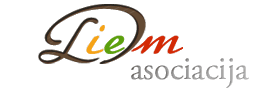 Generatyvinis dirbtinis intelektas
Kaip keičiasi ir keisis švietimas? 
Kokia DI pridėtinė vertė?
Kokius iššūkius jis kuria?
2023-11-14
Daugiau informacijos LieDM asociacijos tinklapyje https://liedm.net/
8